VHDL
Ece Olcay Güneş & S. Berna Örs
Giriş
VHDL: “VHSIC Hardware Description Language”
VHSIC: “Very High Speed Integrated Circuit”
VHDL hem sentez hem de benzetim için kullanılabilir; VHDL tümüyle benzetime uygun olduğu halde, bazı kodlar sentezlenebilir değildir. (a.b: test bench)
1981’de ABD savunma bakanlığı tarafından geliştirilmiş, en son 1993’te IEEE tarafından standartlaştırılmış. 
Teknolojiden bağımsız tasarım yapmak için kullanılır, FPGA için kullanabileceğiniz gibi, yazdığınız kodu fabrikaya gönderip ASIC chip de üretebilirsiniz.
Verilog ile birlikte en yaygın DTD’dir.
Kodun yapacağı işi nasıl yapacağını tanımla
Kodun ne yapacağını tanımla
VHDL Program kodunu yaz
Hedef cihazda tasarımı uygula
Program kodunu derle ve test et
Sayısal lojik tasarımda VHDL kullanımı
3 farklı devre tanımlama şekli kullanılır
Yapısal (Structural): Lojik fonksiyon basit kapılar ve bunların bağlantılarıyla tanımlanır. 
Veri Akışı (Data Flow):Kapılardan işaret geçişinin nasıl olacağı tanımlanır. Yapısal ve veri akışı tanımının ikisi de devrenin iç-yapısının ayrıntılarıyla ilgilidir.
Davranışsal (Behavioral): Kapıların tipi ve bağlantılarının nasıl olduğu ya da bunlar arasında veri akışının nasıl olacağı önemli değildir. Devrenin giriş ve o andaki durumuna göre çıkışlarının ne olacağı davranışsal tanımı oluşturur. 
Lojik devre çok basitse yapısal ve veri akışı tanımı, devre karmaşıksa, davranışsal tanımı, çoğu zaman da 3’ü bir arada kullanılır
Alt Bloklar
Bir tasarımı daha anlaşılabilir ve değişikliklere açık hale getirebilmek için devreler alt bloklara ayrılır.
Daha sonra bu bloklar bütün devreyi oluşturmak üzere uygun şekilde bağlanır.
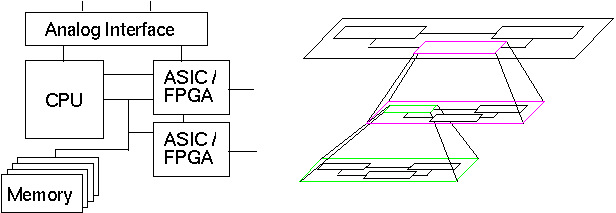 VHDL tasarım birimleri
Entity 
	VHDL’de her blok kendi başına bir devre olarak düşünülür ve entity olarak adlandırılır. 
	Verilen bir lojik fonksiyon için bütün giriş ve çıkışları tanımlar. Yani lojik fonksiyonun dış dünyayla bağlantısını tanımlar.
entity entity_adı is
    port (port_adı : işaret_modu veri_tipi; 		   port_adı : işaret_modu veri_tipi;
	   …);
end entity_adı;
BIT, BIT_VECTOR: 2 seviyeli lojik (‘0’ ve ‘1’)
BOOLEAN: Doğru ve yanlış
INTEGER: Pozitif ya da negatif tamsayılar
NATURAL: doğal sayılar
REAL: Sentezlenebilir değildir.
STD_LOGİC, STD_LOGIC_VECTOR: IEEE 1164 standardı ile tanımlı 8 değerli lojik sistem, sadece ‘0’, ’1’ ve ‘Z’ değerleri sentezlenebilirdir.
İşaretin yönünü belirtir:
OUT
Devre
VHDL ayrılmış sözcükler dışında, istediğiniz ismi verebilirsiniz:
A, B, veri_giris, cikis…
INOUT
IN
BUFFER
Her komutu ; ile bitiriyoruz, comment eklemek için – kullanıyoruz.
Entity Örneği
entity Ornek is
     port (A,B: in bit; 
			   C: in bit_vector (0 to 7);
		        Z: out naturel range 0 to 31;
		 	   T: out bit_vector (3 downto 0) );
end Ornek;    -- entity sonu
C girişi 8 bit genişliğinde ve sağdaki bit en yüksek anlamlı.
4 bitlik T çıkışının en yüksek anlamlı biti ise soldaki bit.
Architecture
Lojik fonksiyonun işlevi architecture tarafından belirlenir. Her entity için bir architecture tanımlanır. 

architecture  mimari_ismi of entity_ismi is
		[ tanımlamalar ]
begin
		lojik fonksiyonun yapacağı iş burada 	tanımlanır;
end mimari_ismi;
Architecture Örneği
entity AND_Gate is 
   port(A, B: in bit; X:out bit);
end entity AND_Gate;
Architecture dataflow of AND_Gate is
begin
  X  A and B;
end dataflow;

İlk satır dataflow isimli mimarinin AND_Gate isimli devreye ait olduğunu gösteriyor.
begin ve end arasındaki satırlar AND_Gate in nasıl bir işlem gerçekleyeceğini belirtir.
Yapısal Tanımlamalar
Tasarımımızdaki temel bloklar entity ve karşılık gelen architecture kullanılarak tanımlandıktan sonra diğer tasarımlarda kullanılmak üzere birleştirilebilirler. Bir program içerisinde bir eleman çok kere kullanılıyorsa, buna ait entity ve architecture'i defalarca yazmak yerine component kullanılır. 
Bu işlem yapılırken alt bloklar üst bloğun içinde component olarak tanımlanırlar.

component elemanın_adı is
     port (uç tanımları)
end component;
Component Örneği
entity AND-OR-logic is
     port(IN1, IN2, IN3, IN4: in bit; 		       OUT3: out bit);
end AND-OR-logic;
IN1
AND-OR-logic
IN1
OUT3
IN1
architecture LogicOperation of AND-OR-logic is
     component AND_Gate is
        port(A, B:in bit; X:out bit);
     end component;
     component OR_Gate is
        port(A,B:in bit; X:out bit);
     end component;
     signal OUT1, OUT2:bit;
 
begin
          G1: AND_Gate
                  port map (AIN1, BIN2, XOUT1);
          G2: AND_Gate
                 port map (AIN3, BIN4, XOUT2);
          G3: OR_Gate port map (AOUT1, BOUT2, XOUT3);
end LogicOperation;
IN1
IN1
IN2
OUT1
OUT3
IN3
OUT2
IN4
Atama
	Sinyal <= değer
	Variable/constant := değer
Lojik
	not and or nand nor xor xnor
Operatörler
Aritmetik
	+,-: Veritipi INTEGER, SIGNED, UNSIGNED ise sentezlenebilirdir, REAL ise sentezlenemez.
	* : (uygun veritipleri için) genellikle sentezlenebilirdir.
	/ : (uvi.) sadece ikinin kuvvetlerine bölme sentezlenebilir.
	**: (uvi.) sadece sabit taban ve üst için kuvvet alınabilir.
	MOD, REM, ABS : sentezlenebilir değildir.
Örnek:
SIGNAL x : STD_LOGIC;
VARIABLE y : STD_LOGIC_VECTOR (3 DOWNTO 0); 	-- Soldaki bit MSB 
SIGNAL w : STD_LOGIC_VECTOR (0 TO 7);	      	-- Sagdaki bit MSB
x <= ‘1’;
y := “0000”;
w <= “10000000”; 		     -- LSB ‘1’ digerleri ‘0’ 
w <= (0 => ‘1’, OTHERS => ‘0’); -- LSB ‘1’ digerleri ‘0’
Örnek:
y <= not a and b; -- a’.b
y <= not (a and b); -- (a.b)’
Karşılaştırma
	= /= < > >= <=
Birleştirme
	& (, , ,)
Kaydırma
	sll : shift left logic
	srl : shift rigth logic
	sla : shift left arithmetic 
	sra : shift right arithmetic 
	rol : rotate left logic
	ror : rotate right logic
Örnek: x<=“01001” olsun.
	y <= x sll 2; -- y<=”00100”
	y <= x srl 3; -- y<=”00001”
	y <= x sla 2; -- y<=”00111”
	y <= x sra 3; -- y<=”00001”
	y <= x rol 2; -- y<=”00101”
	y <= x srl -2; -- y<=”00100”
Örnek: x<=‘1’ olsun
	y <= x & “100”; -- y<=“1100”
	y <= (‘1’, ‘1’, ‘0’, ‘0’);
Veri Akışı Tanımlama
Veri akışı tanımlamada temel blokların (örneğin and kapısı) girişlerinin ve çıkışlarının devre içinde nasıl bağlanacağı tanımlanır.
İşaretlerin devre içinde nasıl akacağı tanımlanır.
Çıkışların Boole fonksiyonu ifadelerine ihtiyaç vardır.
Veri Akışı Tanımlama Örneği 1
entity latch is
  port (s,r : in bit; q,nq : inout bit);
end latch;
architecture dataflow of latch is
begin
  q<=r nor nq;
  nq<=s nor q;
end dataflow;
X(0)
X(1)
A(0)
X(2)
A(1)
X(3)
.
.
.
A(2)
A(3)
X(9)
Sayıları BCD'den Decimal'e çeviren decoder tasarımı (Örnek 2)
entity decoder is 
     port (A: in bit-vector(0 to3); X:out bit-vector (0 to 9));
end decoder;

architecture BCD-to-decimal of decoder is
begin
    X(0)not A(3) and not A(2) and not A(1) and not A(0);
    X(1)not A(3) and not A(2) and not A(1) and A(0);
    X(2)not A(3) and not A(2) and A(1) and not A(0);
    X(3)not A(3) and not A(2) and A(1) and A(0);
    X(4)not A(3) and A(2) and not A(1) and not A(0);
    X(5)not A(3) and A(2) and not A(1) and A(0);
    X(6)not A(3) and A(2) and A(1) and not A(0);
    X(7)not A(3) and A(2) and A(1) and A(0);
    X(8)A(3) and not A(2) and not A(1) and not A(0);
    X(9)A(3) and not A(2) and not A(1) and A(0);
end BCD-to-decimal;
Eğer ardışıl kodun içinde kullanıldıysa burada belirtilmeli.
Davranışsal Kod
Düzenli bir kod oluşturabilmek için isim vermek gerekir, zorunlu değildir.
VHDL kodu işlemleri her zaman paralel olarak gerçekleştirir.
PROCESS, FUNCTION ve PROCEDURE içinde yazılan kodlar, ardışıl (sequential) olarak gerçeklenir.
Sentezlenebilir değildir.
isim : PROCESS (sensitivity list)
	VARIABLE adı : türü  değer_aralığı := ilk_değeri;
begin
	kod
END PROCESS isim;
RANGE 0 TO 100
Signal - Variable
SIGNAL bir entity veya architecture içinde tanımlanabilirken, VARIABLE sadece ardışıl kod içinde (mesela bir PROCESS) tanımlanabilir. 
Bu nedenle SIGNAL global bir değişkendir, VARIABLE tanımlandığı PROCESS dışına doğrudan alınamaz.
PROCESS içinde, VARIABLE’daki değişim hemen etkili olurken, SIGNAL’in yeni değerini ancak PROCESS tamamlandıktan sonra kullanabiliriz.
SIGNAL’e atama yapmak için <= , VARIABLE için := kullanılır.
Durumsal ifadeler
IF
	Bir sayısal sistem belirli durumlar içinden en uygununu seçme durumunda kalabilir. "If " bir Boole fonksiyonunu doğru veya yanlışa götüren ifadedir. Her zaman bir durumsal ifade ile birlikte kullanılır. Eğer ifade doğru ise VHDL ifadesi yerine getirilir. En sonunda mutlaka "end if" olmalıdır. Else, if içerisinde alternatif bir yol önerir. Eğer VHDL ifadesi yanlışa gidiyorsa, else ifadesini izler. Bazen giriş koşullarına göre birden fazla seçenek tanımlanabilir. Bu durumda "elsif" ifadesi kullanılır. İçiçe geçmiş if olarak tanımlanabilir.
If durumsal ifade then
     VHDL ifadesi;
Elsif durumsal ifade then
     VHDL ifadesi;
Else VHDL ifadesi;
end if
Örnek: 2 girişli 3 çıkışlı bir devre tasarlanmak istenmektedir. A girişi B girişine eşitse V1 değişkeni (yani çıkış) 1 arttırılır. (Çıkış 3 ile sınırlandırıldığı için natural veri tipi kullanılması uygundur)
entity ornek1 is
     port (A,B: in bit; X:out natural range 0 to 7);
end entity ornek;
architecture islem1 of ornek1 is
begin
    process (A,B)
    variable V1: natural range 0 to 7;
    begin
       V1:=0;
       if (A=B) then
          V1:=V1+1;
       end if;
     XV1;
    end process;
end architecture islem1;
ÖRNEK:entity örnek2 is	port (A,B: in bit; X:out natural range 0 to 7);end entity ornek2;architecture islem2 of ornek2 isbegin   process (A,B)     	variable V1: natural range 0 to 7;     begin     V1:=6;        if (A=B) then             V1:=V1+1;           else              V1:=0;         end if     XV1;     end process;end architecture islem2;
Örnek: 2 kontrol girişli MUX tasarımıentity MUX2 is      port(S:in bit_vector (0 to 1); D:in bit_vector (0 to 3); X:out bit);end entity MUX2;architecture islem of MUX2 isbegin  process (S,D)      begin         if (S="00") then            XD(0);         elsif (S="01") then            XD(1);         elsif (S="10") then            XD(2);         else            XD(3);         end if;      end process;end architecture islem;
Case
Case ifadesi içiçe geçmiş if (elsif) ifadesinin bir diğer seçeneğidir. Bir farkı case ifadesi, case bloğuna uygulanan tüm mümkün değerlere aynı kıymeti verir. VHDL keywordlerinden "others" kıymet verilmeyecek girişlerin cevaplarını belirlemeye yarar. Eğer tüm girişler belirliyse others'a gerek yoktur. 
case ifade is
      when seçenek 1 =>
           VHDL ifadesi;
     when seçenek 2 =>
           VHDL ifadesi;
     when seçenek 3 =>
           VHDL ifadesi;
     when others =>
		     VHDL ifadesi;
 end case
Örnek: 1 kontrol girişli MUXentity MUX is     port(S,D0,D1:in bit; X:out bit);end entity MUX;architecture islem for MUX isbegin   process (S, D0, D1)   begin      case S is          when '0'              XD0;          when '1'               XD1;        end case;    end process;end architecture islem;
For Çevrimi
Davranışsal yaklaşımda belirli bir iterasyon sayısına sahip ardışıl bir ifadedir. For, çevrimin nerede başladığı nerede bittiği belli ise kullanılır.
isim : for tanımlayıcı in başlangıç to durma loop      VHDL ifadeleri;end loop isim;
Örnek: 7 girişi olan ve girişine gelen sayı içindeki 1'lerin sayısını sayıp sonucu çıkışa aktaran bir devre tasarlanacaktır. ( A girişi için 8 bitlik std_logic_vector kullanılacaktır. X çıkışı için naturel veri tipi kullanılacak hesaplanan değer 0 ile 7 arasında olacaktır. V1 sayılan 1'lerin sayısını tutacaktır. library ieee;use ieee.std_logic_1164.all;entity Birsayici is      port (A: in std_logic_vector (0 to 7); X:out natural range 0 to 7);end entity Birsayici;architecture benimsayicim of Birsayici isbegin      process(A)      variable V1:natural range 0 to 7;      begin          V1:=0;              for i in 0 to A'length-1 loop                  if (A(i)='1') then                       V1:=V1+1;                 end if;             end loop;             XV1;      end process;ed architecture benimsayicim;
NOT
Bu örnekte çevrim ve iterasyon sayısı bilindiği için for çevrimi kullanılmıştır. 
Sayıcı std_logic_vector (std_logic_1164 IEEE tarafından belirlenen bir standart kütüphanedir), 0 başlangıç pozisyonu ile başlamakta ve en son bit okunana kadar devam etmektedir. 1'lerin sayıldığı programda std_logic_vector ile belirlenen sayının bit sayısının belirlenmesi gerekir. Burada görüldüğü gibi bu tanımlayıcı ismi (vektörün ismi) ' ve length ile belirlenmiştir. 'length vektörün bit sayısını verir. Böylece değişik uzunluklu vektörler için program yeniden düzenlenebilir. Bit sayısı bilinmeden program tarafından otomatik olarak dizinin bit sayısı belirlenebilir.
Saat İşareti
Kenar tetiklemeli FF’ların kullanıldığı tasarımlarda...
PROCESS (clk)
BEGIN
	IF (clk’EVENT and clk=‘1’) THEN
		counter <= counter+1; -- veya...
	-- IF (clk’EVENT and clk=‘0’) THEN
	--	counter <= counter +1;
	END IF;
END PROCESS;
Asenkron reset, sistemin ilk durumunu gösteriyor.
Saatin yükselen kenarında
Sonlu Durum Makinası
Process (input,pr_state)
Begin
  case pr_state is
    when state0 =>
	if (input = ...) then
	   output <= ...;
	   nx_state <= state1;
	else ...
	end if;
    when state1 =>
	if (input = ...) then
	   output <= ...;
	   nx_state <= state2;
	else ...
	end if;
    when state2 =>
	if (input = ...) then
	   output <= ...;
	   nx_state <= state2;
	else ...
	end if;
  end case;
End process;
input
output
Kombinezonsal
Durum
pr_state
DURUM
nx_state
Process (reset, saat)
Begin
  if (reset=‘1’) then
       pr_state <= state0;
  elseif (saat’event and saat=‘1’) then
       pr_state<=nx_state;
  end if;
End process;
Ardışıl
saat
reset
00/0
01/0
10/0
10/0
10 geldi
Basla
Dizi Sezici
00/0
01/0
x
z
clk
11/1
10/0
11/0
rst
00/1
01/0
11/0
11 geldi
Dizi sezici
Girislerinden 10-11 veya 11-00 geldiginde çıkısı 1 olan devre
entity DiziSezici is
    Port ( x : in  STD_LOGIC_VECTOR (1 downto 0);
           z : out  STD_LOGIC;
           clk : in  STD_LOGIC;
           rst : in  STD_LOGIC);
end DiziSezici;
00/0
01/0
10/0
10/0
10 geldi
Basla
00/0
01/0
11/1
10/0
11/0
00/1
01/0
11/0
11 geldi
architecture Behavioral of DiziSezici is

type state_type is (baslangic, geldi10, geldi11);
signal durum: state_type;

begin
process (clk)
 begin
  if(clk'event and clk='1') then
	if(rst='1') then
	   durum <= baslangic;
	   z <= '0';
	else
	   case durum is
	      when baslangic =>
	      when geldi10 =>
	      when geldi11 =>
	   end case;
	end if;
 end if;
end process;	
end Behavioral;
when geldi11 =>
   if(x="00") then			durum <= baslangic;
	z <= '1';	
   elsif(x="01") then
	durum <= baslangic;
	z <= '0';
   elsif(x="10")then
	durum <= geldi10;
	z <= '0';
   else
	durum<=geldi11;
	z <= '0';
   end if;
when baslangic =>
   if(x="10") then
	durum <= geldi10;
   elsif(x="11") then
	durum <= geldi11;
   else
	durum <= baslangic;
   end if;
   z <= '0';
when geldi10 =>
   if(x="00" or x="01") then
	durum <= baslangic;
	z <= '0';
   elsif(x="11") then
	durum <= geldi11;
	z <= '1';
   else
	durum <= geldi10;
	z <= '0';
   end if;
Entity
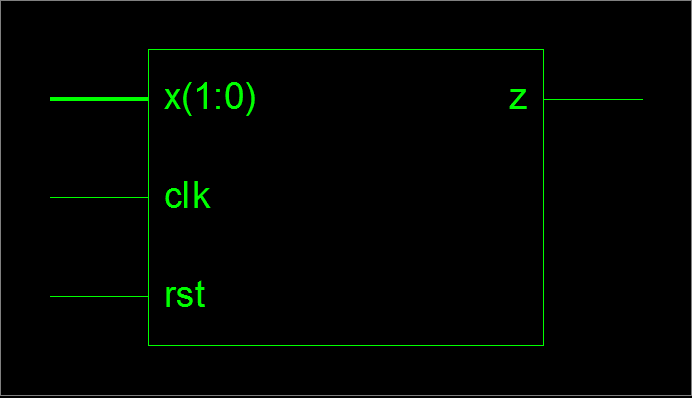 Architecture
Çıkış fonksiyonu
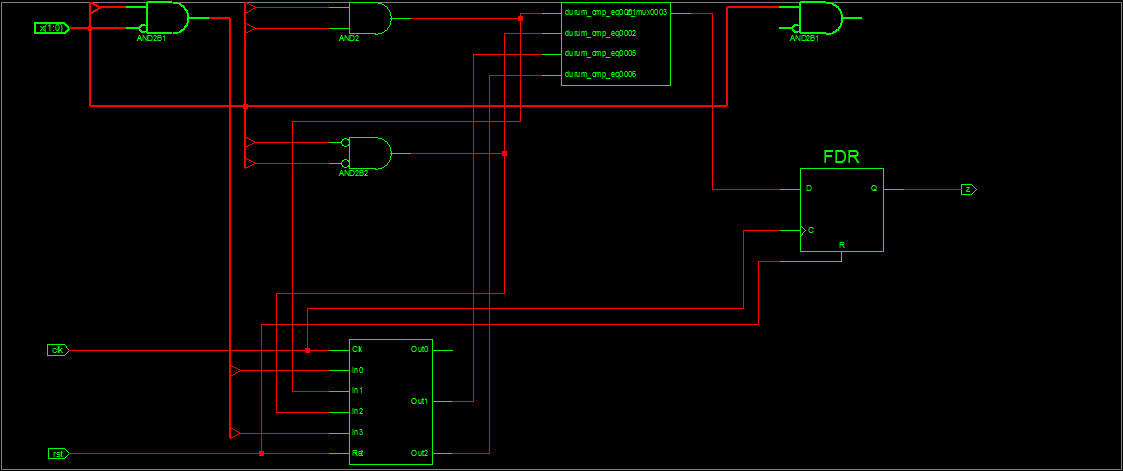 Durum Makinası
Durum Makinası
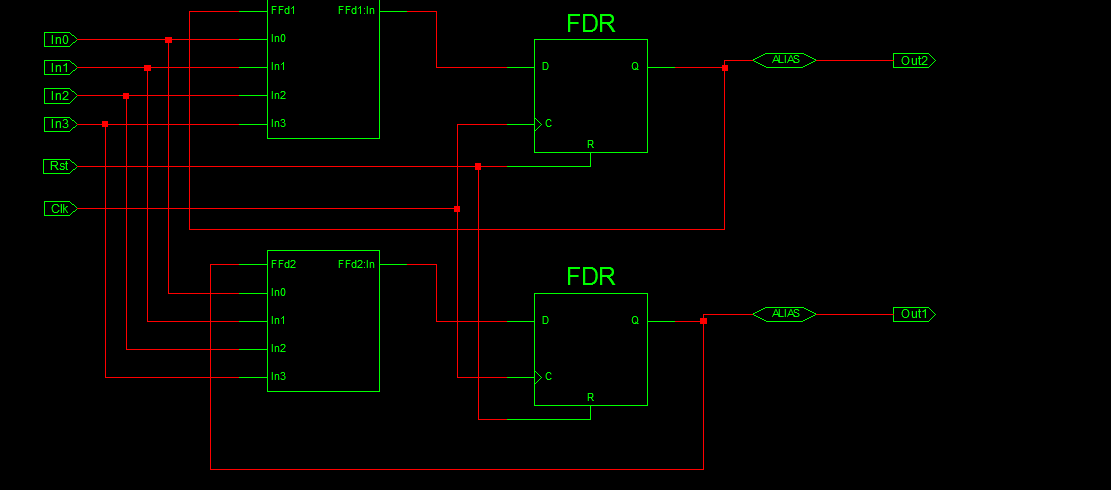 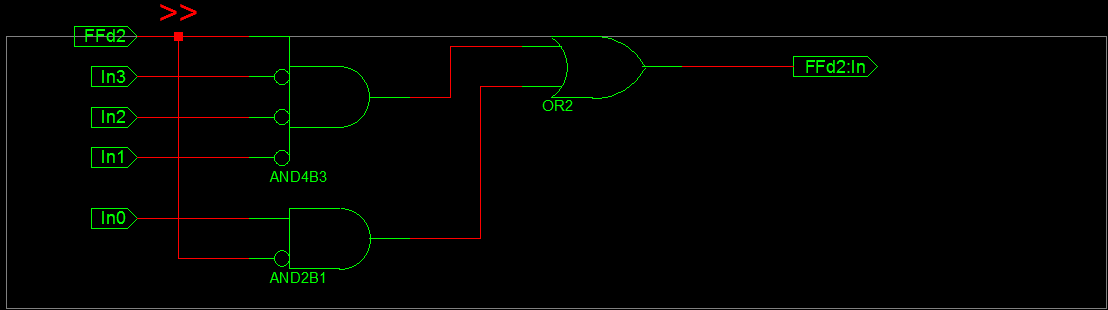 Çıkış Fonksiyonu
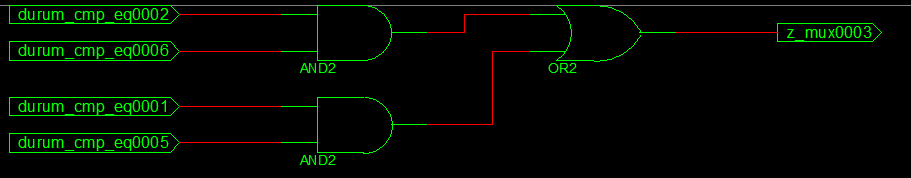 Simulasyon
tb : PROCESS
BEGIN
	-- Wait 100 ns for global reset to finish
	wait for 100 ns;
	rst <= '1';
	wait for 20 ns;
	rst <= '0';
	wait for 10 ns;
	x <= "11";
	wait for 10 ns;
	x <= "11";
	wait for 10 ns;
	x <= "01";
	wait for 10 ns;
	x <= "00";
	wait for 10 ns;
	x <= "10";
	wait for 10 ns;
	x <= "11";
	wait for 10 ns;
	x <= "11";
	wait for 10 ns;
	x <= "00";
	-- Place stimulus here
	wait; -- will wait forever
END PROCESS;
saat : PROCESS
constant PERIOD : time := 5ns;
begin
	CLK <= '0';
	wait for PERIOD/2;
	CLK <= '1';
	wait for PERIOD/2;
end process saat;
END;
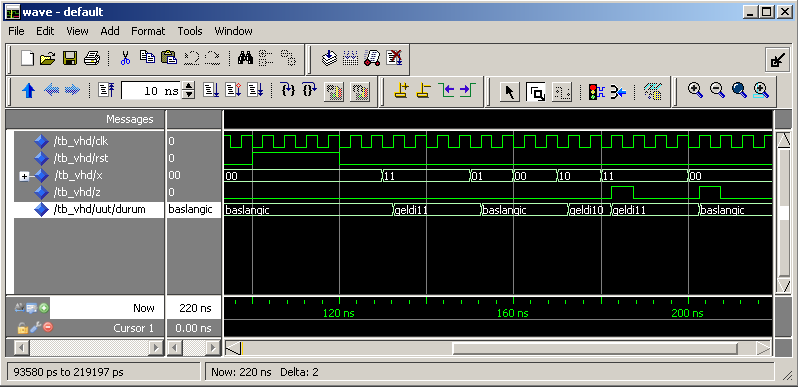